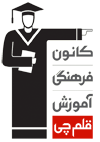 کتاب نوروز 

  سوم ‌تجربی
ضریب تناسب و توازن
800 تست و سوال برگزیده از 4 درس اختصاصی
400 سوال تشریحی + 400 پرسش چهارگزینه ای


1 تست کنکور  = 19 سوال و تست در کتاب
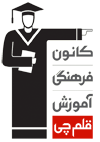 برنامه زمانی استفاده از کتاب نوروز
کتاب نوروز را در دو دوره 5 روزه تمرین کنید (مجموعاً 10 روز)
اگر در ایام نوروز روزی 80 سوال تمرین کنید و برای هر سوال 3 دقیقه
 وقت بگذارید روزانه 240 دقیقه (4 ساعت) صرف تمرین سوال‌ها و 
پرسش‌های کلیدی و برگزیده خواهید کرد.
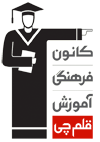 ویژگی مهم
وجود مباحث اصلی ، سوالات مهم با حجم محدود از 
ویژگی های بارز این کتاب می باشدو به دانش‌آموز کمک 
می کند در بازه زمانی مشخص و محدود جمع بندی 
مناسبی از مباحث درسی داشته باشد
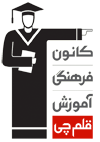 نوروز سوم تجربی
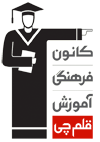 موفق باشید